6° Básico
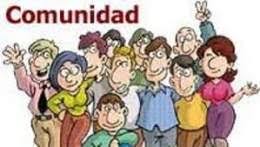 “Mi comunidad”
Números y operatoria.
Razones.
Antes de empezar, observa el vídeo…

https://www.youtube.com/watch?v=pGWF7tbHx9k
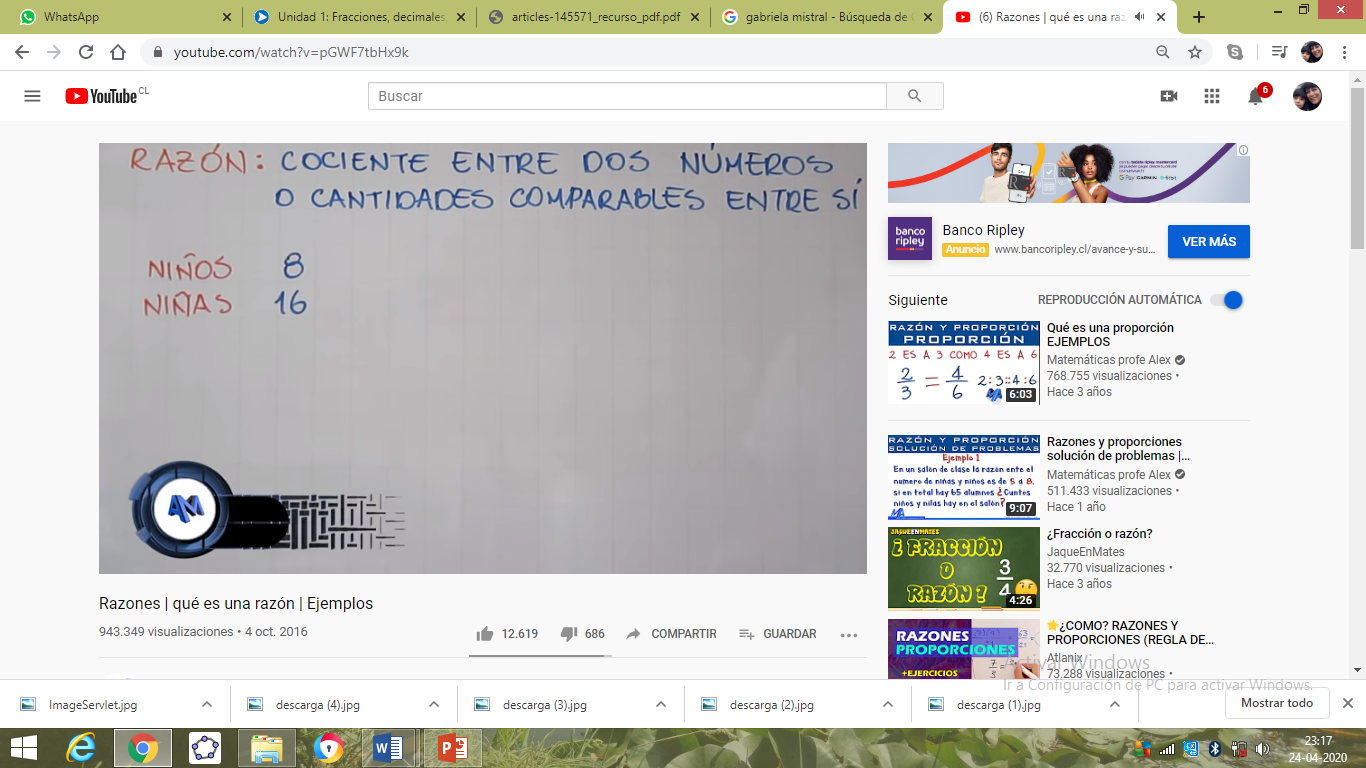 Para complementar la información del vídeo…
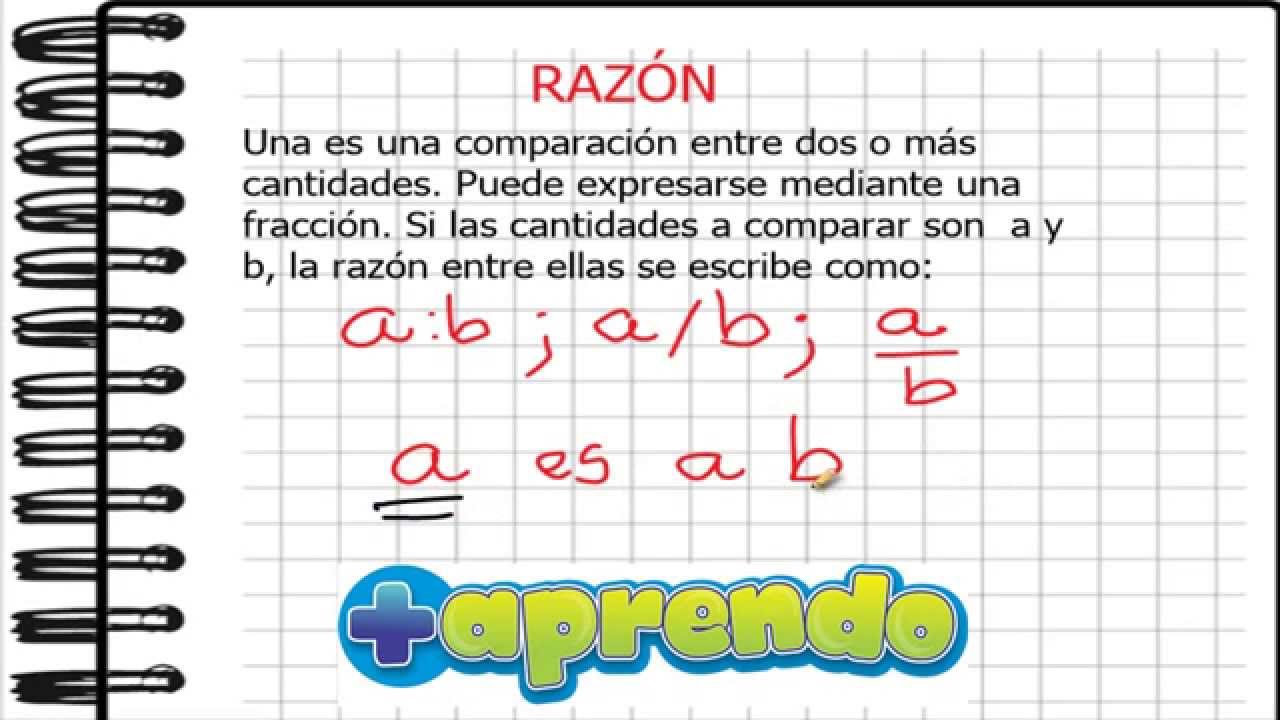 SITUACIONES PROBLEMÁTICAS. TABLA DE VALORES…
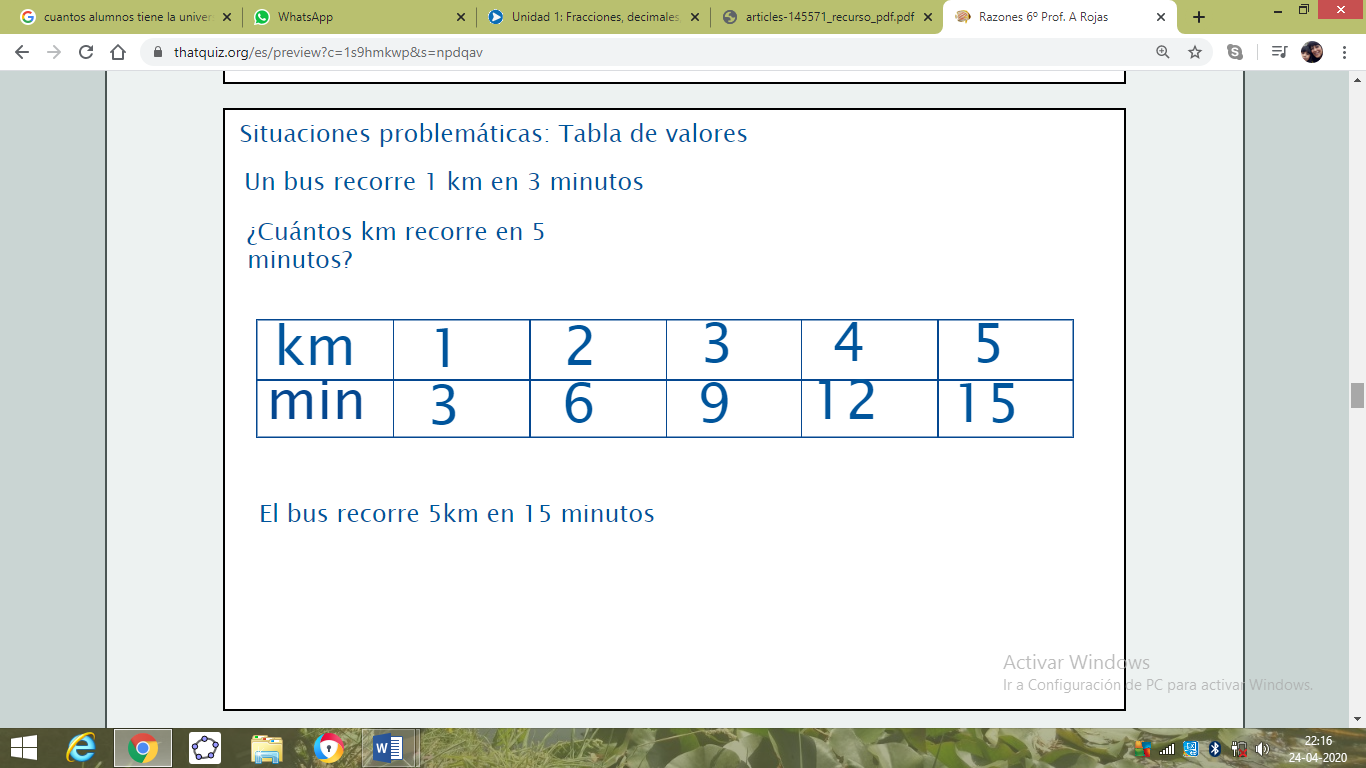 Trabaja en el texto, páginas 70, 71, 72 y 73.
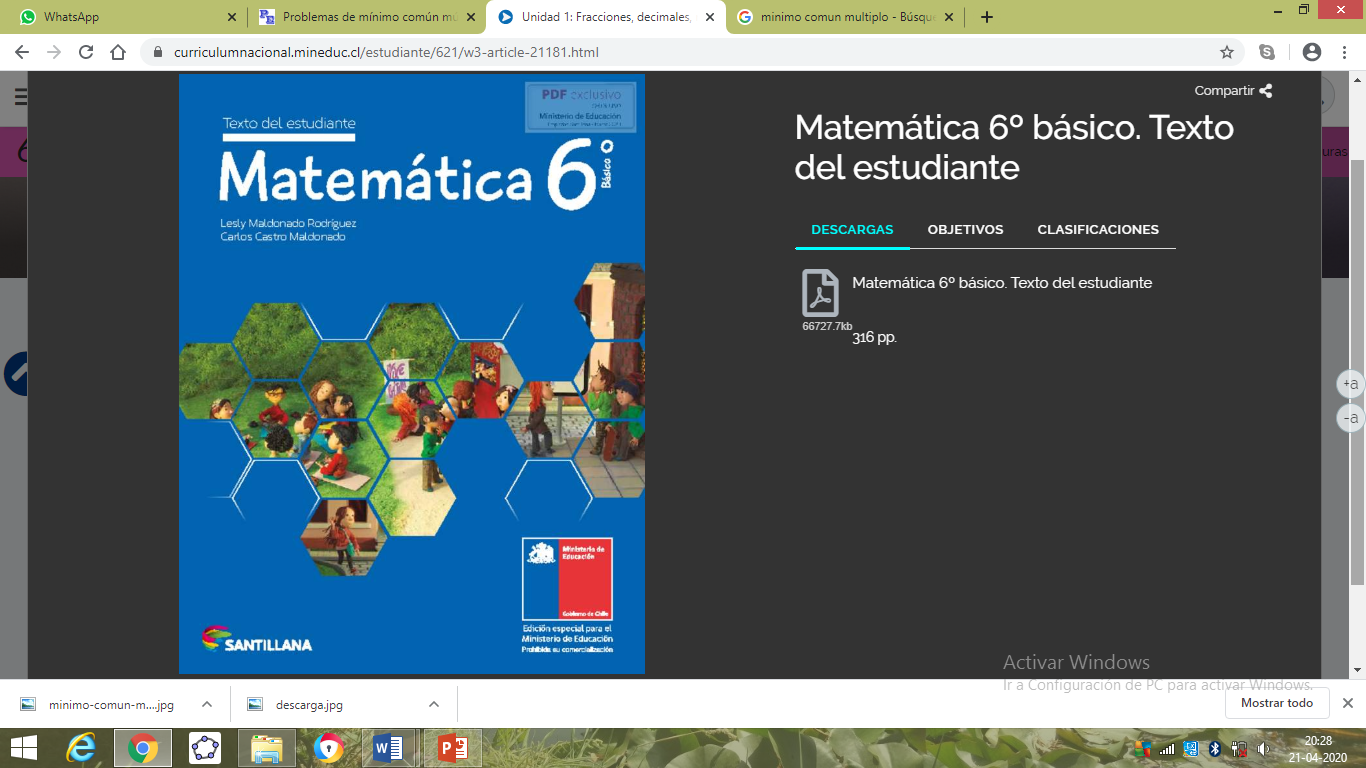